Schule gemeinsam gestaltenWo stehen wir? – Wo gehen wir hin?
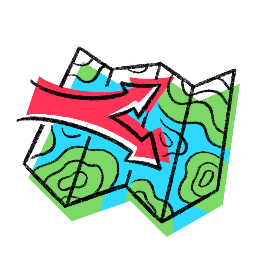 Analyse:
Was
beschäftigt uns an unserer Gemeinde?
Analyse:
Was möchten wir schon lange angehen?
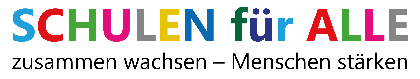 [Speaker Notes: Begrüssung]
Neun-Punkte-Problem
Verbinde die neun Punkte mit einem Stift durch vier oder weniger, gerade Linien, ohne den Stift abzusetzen.
2
[Speaker Notes: Out of the Box
Wir wollen heute «out of the box» denken und sammeln, was uns beschäftigt. Wir starten mit einer Übung, die unsere Gehirne fordert.]
Neun-Punkte-Problem
Verbinde die neun Punkte mit einem Stift durch vier oder weniger, gerade Linien, ohne den Stift abzusetzen.
Start
3
Agenda
Was
beschäftigt unsere Schule als Teil der Gemeinde?
Was sollten wir angehen?
Gründe und Ursachen
Priorisieren
[Speaker Notes: Ziele von heute
Wir ermitteln gemeinsam Themen aus Politik, Evaluationen und dem gesellschaftlichen Leben, die die Schule als Teil der Gemeinde beschäftigen.
Wir schauen, welche Gründe und Ursachen wir für diese Themen eruieren können.

Themensammlung
Gründe und Ursachen
Priorisieren
Ausblick und weiteres Vorgehen]
Impulse an unserer Schule
Irritationen 
Interventionen 
Kreative Stimulierung 
Inkongruenzerfahrungen 
Konflikte und Krisen 
Unerwartete Ereignisse 
(vgl. Schreiner et al. 2019, S. 83)
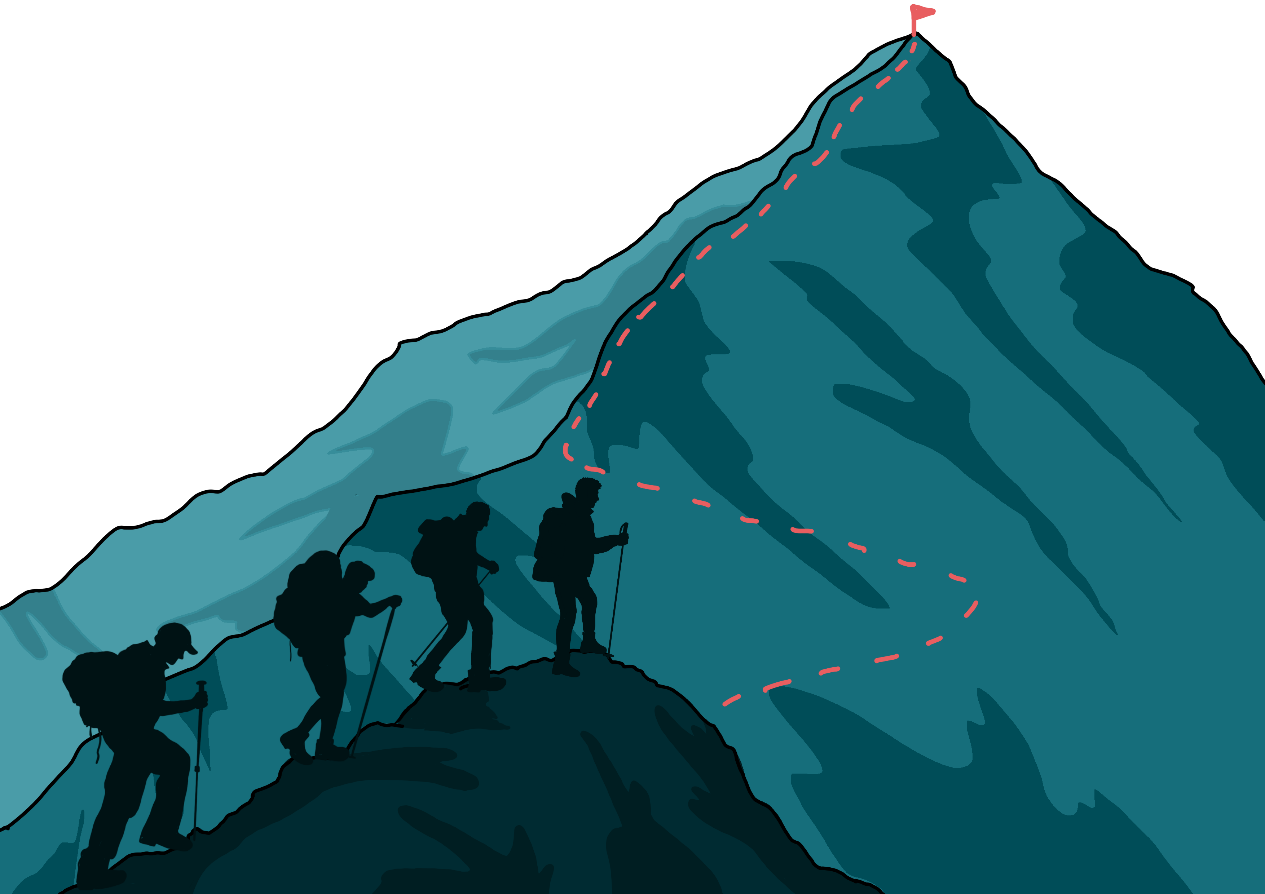 Bild: www.bilder-gARTen.ch
5
[Speaker Notes: Einleitung
Erfolgreiche und effektive Entwicklungen sind dann möglich, wenn wir auch Gründe und Ursachen unserer Anliegen erkennen und darauf basierend Ziele ableiten, sie verfolgen und später auch überprüfen, ob wir unsere Ziele erreicht haben.
Heute konzentrieren wir uns darauf, welche Themen die Schule im Kontext von Politik, Evaluationen und gesellschaftlicher Entwicklung beschäftigen und wieso sie die Schule beschäftigen.
Immer wieder gibt es Impulse auf unserem Weg als Schule. In der Regel sind es solche Impulse, die uns irritieren, uns aber auch vorwärtsbringen können.
Eine Irritation könnte eine Überraschung wie z. B. die Eröffnung eines neuen Asylheims sein, es kommen 18 Kinder mit unter Umständen traumatischen Erfahrungen in die Schule.
Eine Intervention ist z. B. die Einführung eines neuen Schulfachs oder die Einführung des Angebotes für die frühe Sprachförderung.
Kreative Stimulierungen sind uns da schon lieber. Z. B. wenn ein Mitglied aus der BIKO eine Weiterbildung in Schulraumentwicklung für Umbau und Neubau gemacht hat und vor Ideen zur Schulraumentwicklung sprüht.
Eine Inkongruenzerfahrung kann z. B. sein, wenn das Mitarbeiter/innenfeedback überhaupt nicht mit der Schulleiter/innenperspektive übereinstimmt.
Konflikte und Krisen, wie z. B. die Schule braucht neue IT-Geräte, aber die aktuelle Situation in der Gemeinde lässt die Beschaffung nicht zu.
Von unerwarteten Ereignissen haben wir aktuell wirklich genug, daher muss ich dazu keine Beispiele machen.

Diese Impulse sind also Themen, die uns beschäftigen.
Wir möchten damit herausfinden, was für unsere Schule von Bedeutung ist, weil es uns beschäftigt.
 
Um unsere Gedanken noch weiter anzuregen, können wir auch die Leitfragen des Tischpapiers noch nutzen.]
Impulse an unserer Schule
Auftrag:
Jede Gruppe schreibt Themen, Feststellungen etc. auf zu den entsprechenden Farben.

Beispiel: Schulleitung ist überlastet (gelb)
Irritationen 
Interventionen 
Kreative Stimulierung 
Inkongruenzerfahrungen 
Konflikte und Krisen 
Unerwartete Ereignisse 
(vgl. Schreiner et al. 2019, S. 83)
Tischpapier mit Leitfragen ebenfalls beiziehen
6
[Speaker Notes: Teilt euch mit, um welche Uhrzeit ihr heute Morgen aufgestanden seid.
Wer von der Gruppe am frühesten aufgestanden ist, schreibt die Zettel.
Wer am spätestens aufgestanden ist, präsentiert später die Themen.

Auftrag
In einer ersten Phase sammeln wir in den folgenden Kategorien Themen, die uns als Schule als Teil der Gemeinde beschäftigen. Ihr schreibt Themen, Anliegen, Feststellungen, Entwicklungsfelder auf die Zettel zu den jeweiligen Kategorien (entsprechende Farbe beachten auf der Folie). Es geht hier nicht nur um Probleme und Entwicklungsfelder, ihr könnt auch Stärken notieren, denen wir weiterhin Sorge tragen wollen.
Irritationen (rosa)
Interventionen (hellgrün)
Kreative Stimulierung (blau)
Inkongruenzerfahrungen (dunkelgrün)
Konflikte oder Krisen (gelb)
Unerwartete Ereignisse (orange)

Zusätzlich können wir das Tischpapier (Anhang 3) nutzen, um unsere Gedanken anzuregen.
 
Auftrag
 
In der Gruppe die Themen stichwortartig zusammentragen
Wir arbeiten bis um xx:xx Uhr daran.]
Gründe und Ursachen
Welche Gründe und Ursachen haben dazu beigetragen, dass dies ein Thema für uns ist?





Aufgabe der Person mit den hellsten Augen: Gründe und Ursachen im Innen suchen
WARUM
7
[Speaker Notes: Blick auf die Themen
Moderation liest die Themen kurz vor.
 
Formulierung von Hypothesen
Als nächstes formulieren wir Hypothesen oder man könnte auch sagen die Kräfte, die dazu beigetragen haben, dass dieses Handlungsfeld nun hier steht:
Welche Gründe, Ursachen haben dazu beigetragen, dass dies ein Thema für uns ist?
 
Wir suchen also nach Gründen und Ursachen für diese Themen.
 
Oft gibt es Gründe im Aussen, fehlende Personalressourcen, fehlende Infrastruktur, fehlende Finanzen. 
Wir suchen möglichst auch nach Gründen, die wir selber steuern können, wie z. B. ein verändertes Handeln und Tun.
 
Hier geht es nicht darum, Massnahmen oder Lösungen zu finden, sondern vertieft darüber nachzudenken, was dazu geführt hat, dass dies nun hier als Thema steht.

Es geht darum herauszufinden, WARUM es so sein könnte.
 
Vorgehen
Gruppe holt jeweils ein Plakat
in der Gruppe mögliche Gründe und Ursachen sammeln
alle aufschreiben
wenn ausgeschöpft, Plakat wieder aufhängen und neues Plakat holen
es können auch Plakate weiterbearbeitet werden, also solche genommen werden, auf denen schon Gründe stehen.
 
Spezialauftrag
Die Person mit den hellsten Augen in der Gruppe hat den Auftrag, dass Gründe nicht nur im Aussen gesucht werden, also nicht nur Ressourcen und Finanzen, Infrastruktur, sondern vor allem auch im Innen (also Strukturen, Zusammenarbeit, eigenes Handeln etc.) und achtet darauf, dass keine Lösungen gesucht werden. Wir formulieren KEINE Massnahmen.
Wir arbeiten bis um (Zeit).]
Unsere Schule gestalten
Wir gewichten:

 Wichtig, dass wir es bearbeiten
 In diesem Thema steckt Energie drin
8
[Speaker Notes: Gewichtung der Themen
Wir haben viele Themen gesammelt und Gründe und Ursachen ermittelt. Es geht jetzt darum, zu schauen, was aus eurer Sicht wichtig ist und wo wir Energie und Arbeit reinstecken möchten.
 
Fragen
Was ist aus eurer Sicht wichtig?
Wo steckt unser Herzblut, unsere Energie drin?
 
Ablauf
Ihr habt sechs Punkte in zwei Farben.
 Wichtig, dass wir es bearbeiten
 In diesem Thema steckt Energie drin
 
Ihr setzt eure Punkte für euch bei den Themen.]
Ausblick: Wo stehen wir? – Wo gehen wir hin?
Baustein
Set 2
Set 3
Set 1
Analyse:
Wo stehen wir in den gewählten Bausteinen?
S
B
S
Belegen mit Daten
Lernen: Welche Bausteine gibt es? Was wird damit angestrebt?

Analyse:
Was beschäftigt uns an unserer Schule?
Gründe, Ursachen
Zukunft:
Welche Ziele setzen wir uns?


Analyse:
Was möchten wir schon lange angehen?
Zukunft:
Mit welchen Bausteinen können wir die Ziele erreichen?
Prioritäten

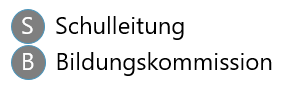 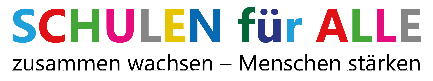 [Speaker Notes: Weiteres Vorgehen

Wir haben heute unsere Themen, deren Gründe und Ursachen herausgeschält.
In einem nächsten Schritt schauen wir (Präsident/in Bildungskommission und ein Mitglied aus der Bildungskommission), mit welchen Daten wir diese Hypothesen belegen können.
Anschliessend stellen wir (Präsident/in Bildungskommission und ein Mitglied aus der Bildungskommission) und die Schule (Schulleitung und ein Mitglied der Steuergruppe) sich gegenseitig die begründeten Ergebnisse vor und gleichen sie ab.
Das Aufzeigen der Gemeinsamkeiten und Unterschiedlichkeiten sind Voraussetzung für die Arbeit im Set 2.
Wir sorgen so für ein gegenseitiges Verständnis für die Themen.
Gemeinsam mit der Schule lernen wir in einer kommenden Sequenz, welche Zielsetzungen die verschiedenen Bausteine der Phase 1 anstreben und wie wir unsere Themen mit den Bausteinen verbinden oder ergänzen können oder welche Themen wir dazu holen.]
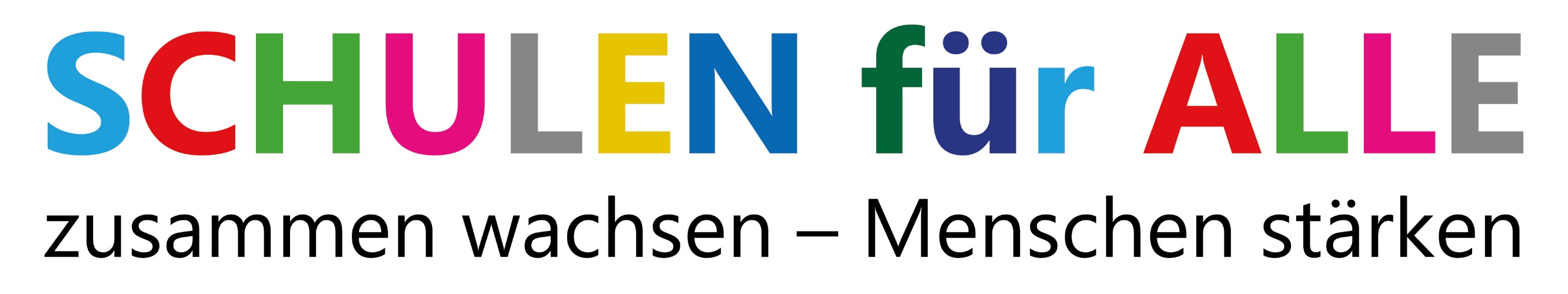 [Speaker Notes: Blitzlicht
Bitte zeichnet eure derzeitige Befindlichkeit, also wie es euch jetzt grad geht nach unserem gemeinsamen Nachmittag als Wetterkarte auf das Post-it und klebt es beim Herausgehen auf das Flip, das am Ausgang hängt.
 
Was ich noch sagen möchte, könnt ihr ebenfalls auf ein Post-it schreiben und auf das vorbereitete Flipchartblatt beim Ausgang kleben.
 

Ich danke euch für eure Mitarbeit.
Schulen für alle, zusammen wachsen, Menschen stärken.]